OFO Mellansverige Statistik 2024 Q1
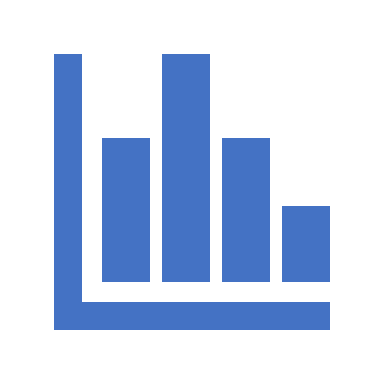 2024-03-31 OFO Mellansverige
Antal donatorer i Sverige t.om 31 mars 2024
2024-03-31 OFO Mellansverige
Svenskt Transplantationsregister 2024-03-31
Antal donatorer i Sverige tom. 31 mars 2024
2024-03-31 OFO Mellansverige
Antal donatorer i OFO Mellansverige  t.om 31 mars 2024
2024-03-31 OFO Mellansverige
Donatorer – OFO – ackumulerade siffror 2019-2024
2024-03-31 OFO Mellansverige
Tillvaratagna och  transplanterade organ, samt exporterade organ i OFO-2024.
2024-03-31 OFO Mellansverige
Antal donatorer i Sjukvårdsregion Stockholm-Gotland t.om 31 mars 2024
2024-03-31 OFO Mellansverige
Antal donatorer i Sjukvårdsregion Mellansverige t.om 31 mars 2024
2024-03-31 OFO Mellansverige
Donatorer – OFO Mellansverige ackumulerade siffror inkl. DCD 2024
2024-03-31 OFO Mellansverige
Donatorer/sjukhus Region Stockholm-Gotland 2024
2024-03-31 OFO Mellansverige
Donatorer/sjukhus Region Mellansverige  2024
2024-03-31 OFO Mellansverige
Donatorer/sjukhus OFO Mellansverige 2024
Sjukvårdsregion Stockholm/Gotland
Sjukvårdsregion – Mellansverige
2024-03-31 OFO Mellansverige
Viljeyttring
2024-03-31 OFO Mellansverige
Diagnostikmetod
2024-03-31 OFO Mellansverige
Orsaker till total hjärninfarkt inkl. DCD
2024-03-31 OFO Mellansverige
Dödsorsaker donatorer DBD & DCD OFO 2010- t.om mars 2024
2024-03-31 OFO Mellansverige
Dödsorsak DCD donatorer OFO 2022-t.om mars 2024
2024-03-31 OFO Mellansverige
Förfrågan donatorer OFO Mellansverige
2024-03-31 OFO Mellansverige
Förfrågan donator Sjukvårdsregion Stockholm- Gotland
2024-03-31 OFO Mellansverige
Orsak till att förfrågan donator ej accepterats i Region Stockholm-Gotland 2024
2024-03-31 OFO Mellansverige
Förfrågan donator  Sjukvårdsregion Mellansverige
2024-03-31 OFO Mellansverige
Orsak till att förfrågan donator ej accepterats i Region Mellansverige  2024
2024-03-31 OFO Mellansverige
Ej genomförda donationer – Förfrågningar (DBD & DCD)2024
2024-03-31 OFO Mellansverige
Antal donatorer/milj. inv. *)2019-2023
*) Omräknat till närmsta heltal
2024-03-31 OFO Mellansverige
Källa: Svenskt Transplantationsregister 2024-03-31
Antal donatorer/10 000 döda2019-2023
Källa: Svenskt Transplantationsregister 2023-03-31
2024-03-31 OFO Mellansverige
Donatorer – Blodgrupp2010 – 2023OFO Mellansverige
2024-03-31 OFO Mellansverige
Donatorer – Kön2010 – 2023OFO Mellansverige
2024-03-31 OFO Mellansverige
Ålder – Donatorer1986-2023OFO Mellansverige
2024-03-31 OFO Mellansverige
Medel- och medianålder2000-2023
2024-03-31 OFO Mellansverige
Ålder – äldre donatorer  2011-2023 i OFO-mellansverige.
2024-03-31 OFO Mellansverige